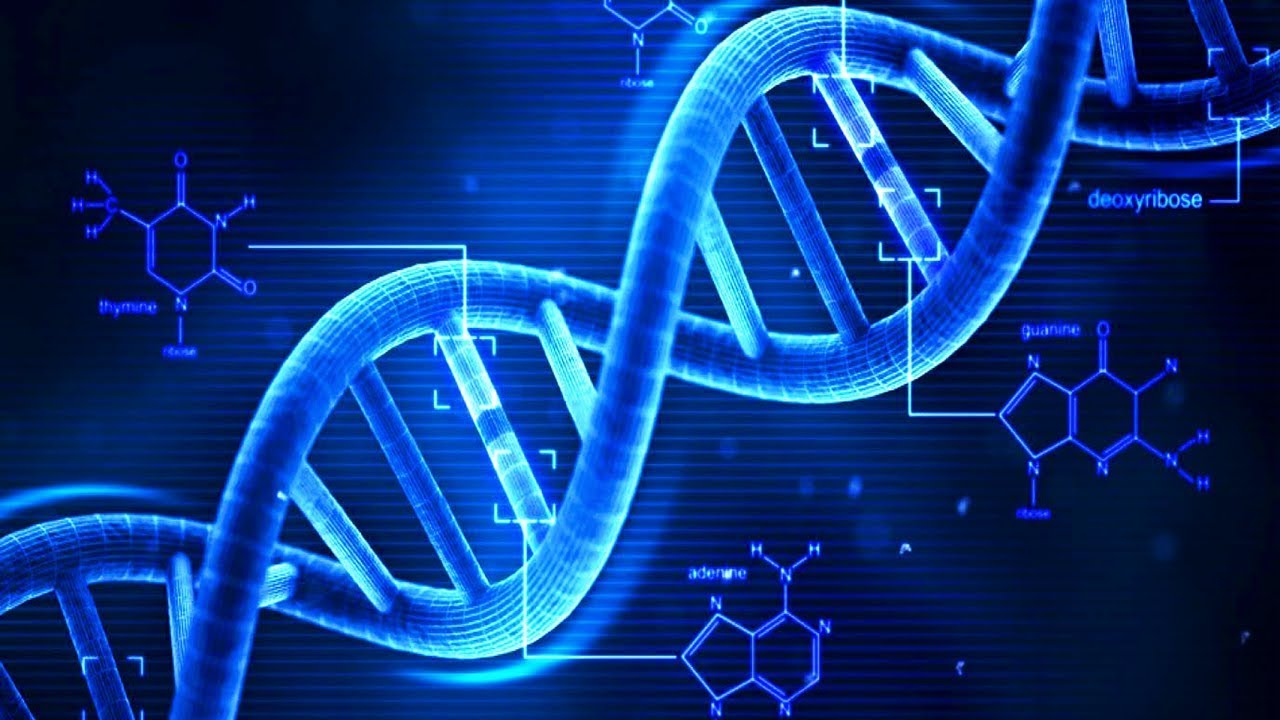 Нуклеиновые кислоты
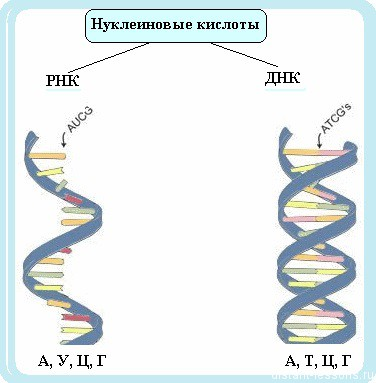 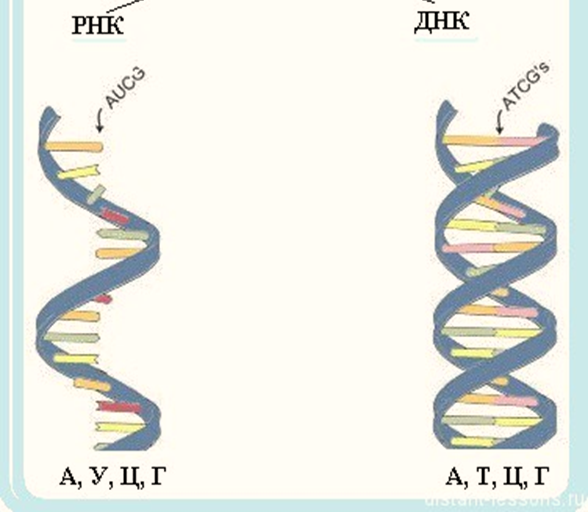 Нуклеиновые кислоты 
(от лат.nucleus– ядро) -природные высокомолекулярные органические соединения, полинуклеотиды, обеспечивающие хранение и передачу наследственной  (генетической) информации в живых организмах.
Историческая справка.
Иоганн Фридрих Мишер
Нуклеиновые кислоты были открыты в 1869 году  швейцарским врачом 
И. Ф. Мишером.
Кислоты были выделены из ядерного материала лейкоцитов, сперматозоидов лосося.
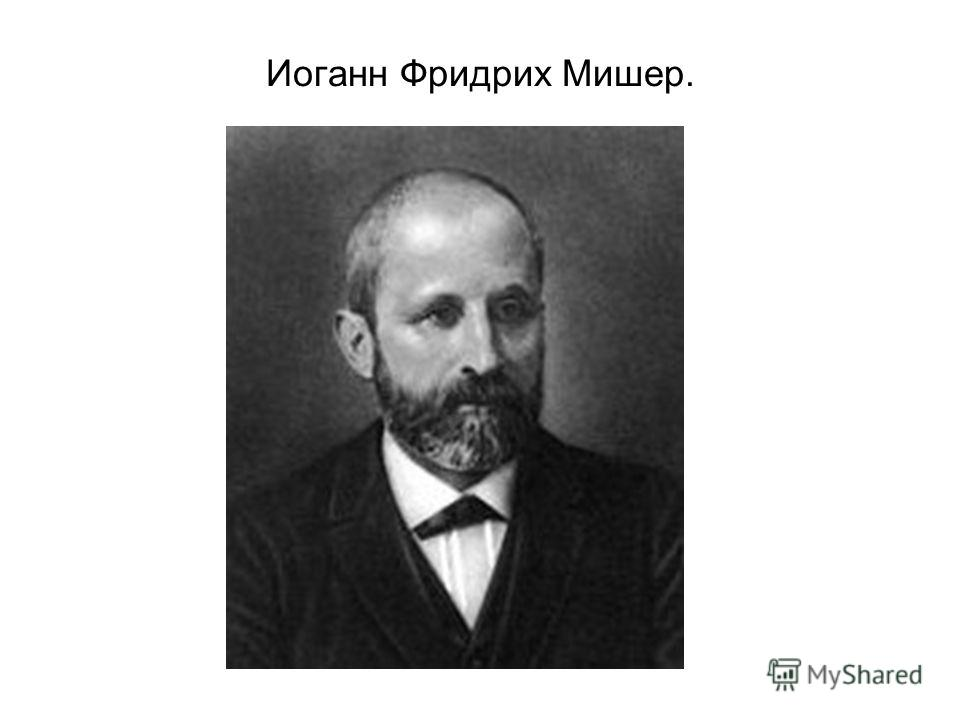 Характеристика нуклеиновых кислот.
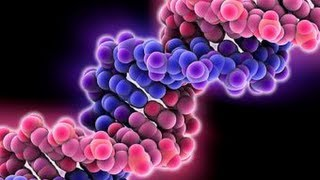 Нуклеиновые кислоты могут достигать огромных размеров (сотни тысяч нанометров).
В ядре половой клетки человека обнаружена ДНК, общая длина которой  составляет 102 см.
Молекулярная масса нуклеиновых кислот достигает десятков миллионов и миллиардов.
Масса ДНК кишечной палочки 2,5 х 10 000000000.
Типы нуклеотидов.
Нуклеиновые кислоты – нерегулярные биополимеры, состоящие из мономеров, называемых нуклеотидами.
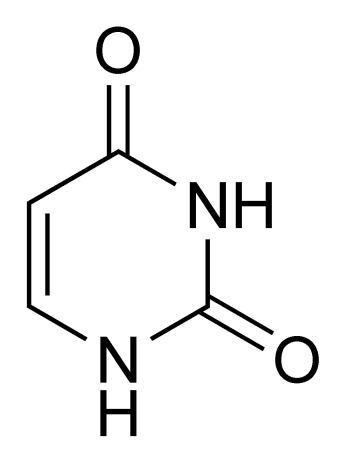 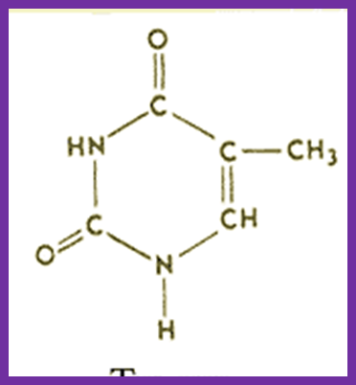 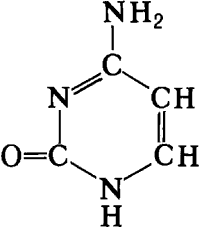 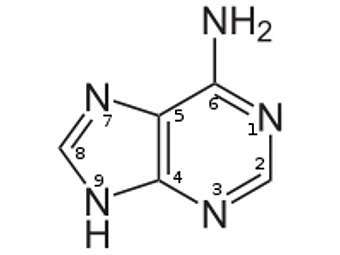 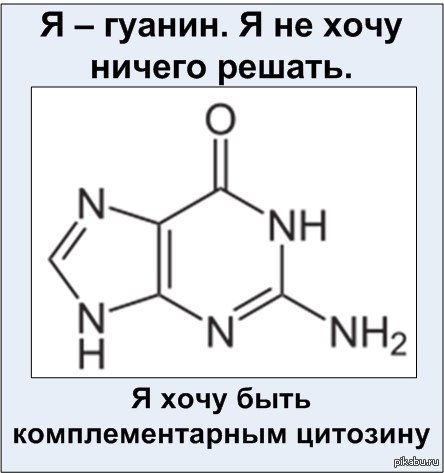 Т
Ц
Г
А
У
Строение нуклеотидов.
Нуклеотиды – сложные органические соединения, включающие в себя три компонента:
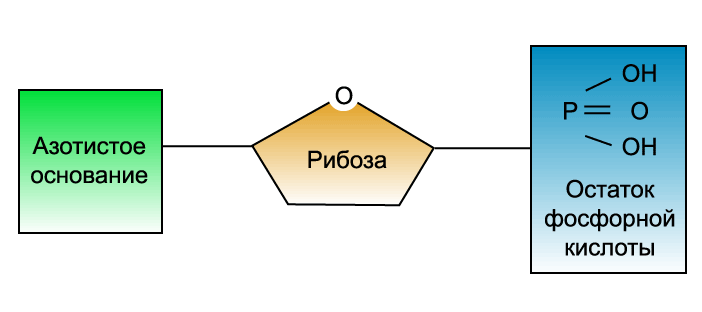 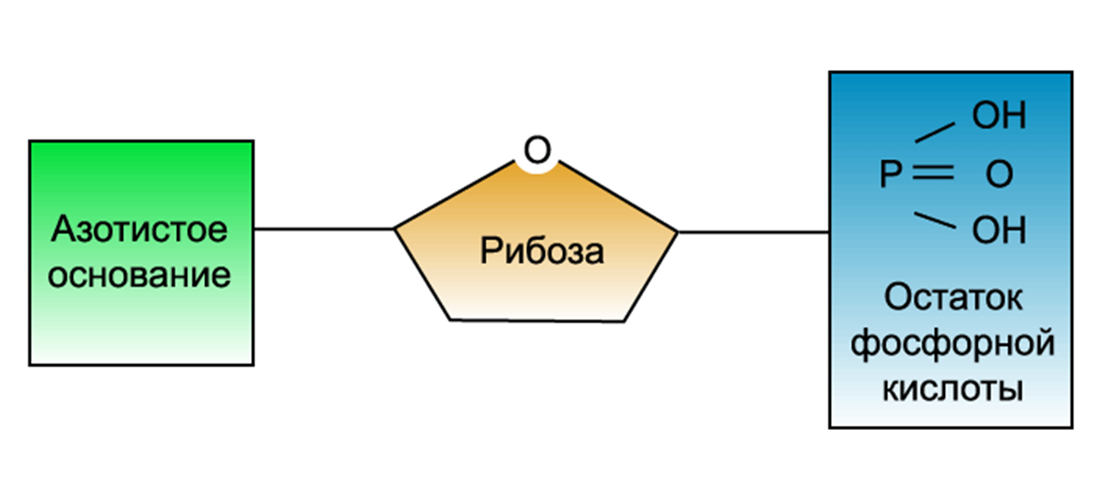 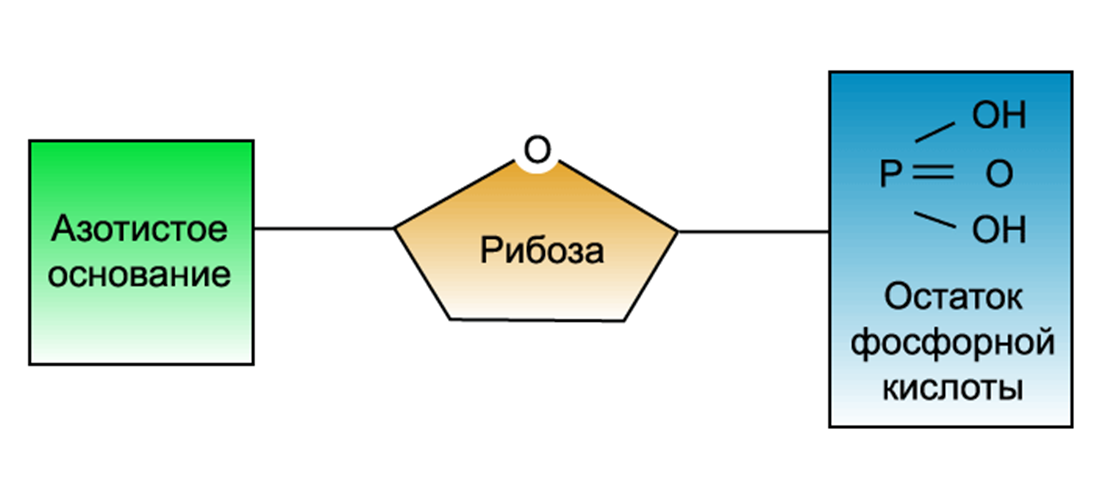 II
 углевод пентоза (ДНК -дезоксирибоза; РНК – рибоза)
I 
основания имеют циклическую структуру; проявляют основные свойства
III 
остаток фосфорной кислоты проявляет кислотные свойства
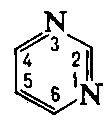 Пиримидиновые основания.
Пиримидиновые основания – производные пиримидина, имеющего в составе молекулы одно кольцо.
ДНК                                                      РНК
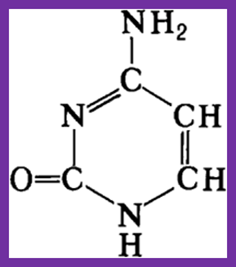 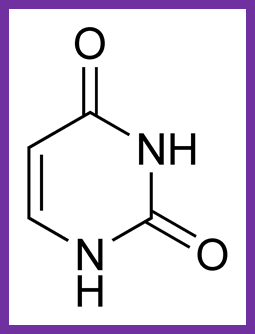 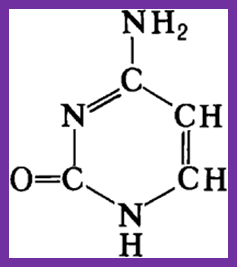 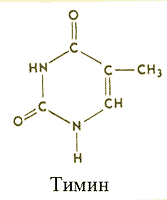 Цитозин                Тимин
Цитозин               Урацил
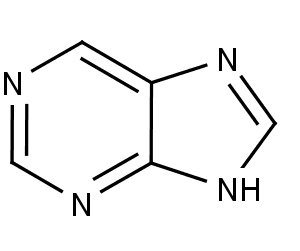 Пуриновые основания.
Пуриновые основания – это производные пурина, имеющего два кольца.
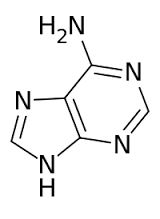 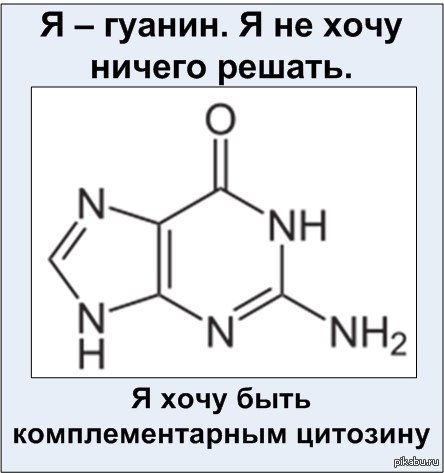 Гуанин
Аденин
Входят в состав ДНК и РНК.
Соединение нуклеотидов в цепь.
Нуклеотиды соединяются в ходе реакции конденсации.
Остатки фосфорной кислоты образуют сложноэфирную связь с ОН – группой при С - 5` или  С - 3` атомах в углероде:
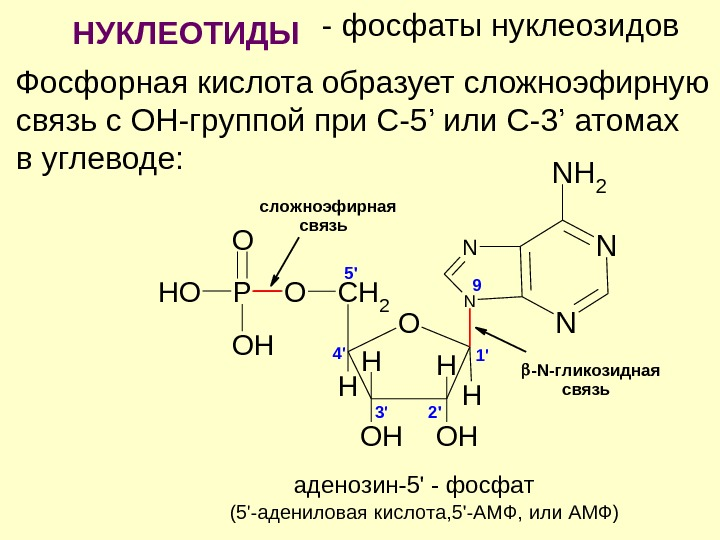 Первичная структура ДНК
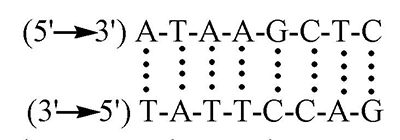 Прочные ковалентные связи между нуклеотидами уменьшают риск «поломки» нуклеиновых кислот.
Образование двухцепочечной молекулы ДНК.
В 1950 г. англ. физик Морис Уилкинс  получил рентгенограмму ДНК.  Розалинда Франклин  и др. установили параметры молекулы ДНК:
между соседними нуклеотидами   -  0,34 нм;
один виток содержит 10 пар нуклеотидов - 3,4 нм;
диаметр  ДНК – 2 нм.
2 нм
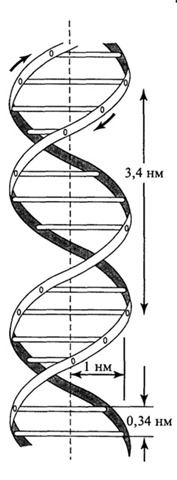 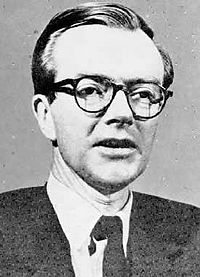 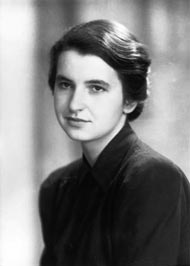 Р. Франклин                             М. Уилкинс
Образование двухцепочечной молекулы ДНК.
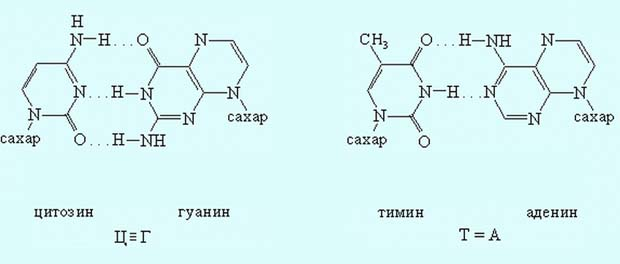 В 1953 г. Д. Уотсон и Ф.Крик установили:механизм образования водородных связей между азотистыми основаниями;
антипараллельность (разнонаправленность) цепей ДНК;
строгое соответствие пар азотистых оснований друг другу.
Тимин         Аденин
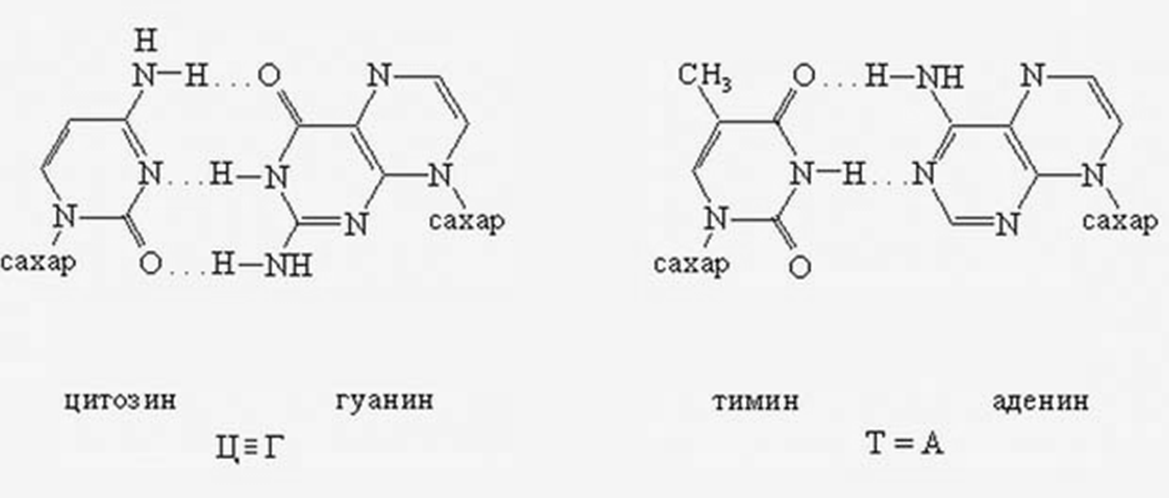 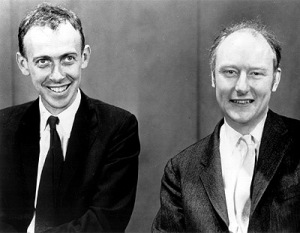 Цитозин       Гуанин
Джеймс Уотсон  Френсис Крик
Правила Чаргаффа. Сущность принципа комплементарности.
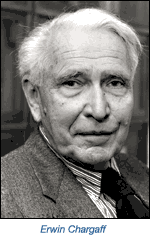 1905 г Эдвин Чаргафф установил:
число пуриновых оснований равно числу пиримидиновых;
число А  =  Т; число Г  =  Ц;
(А + Т) + (Г + Ц) = 100%
(правила Чаргаффа)
Эдвин Чаргафф
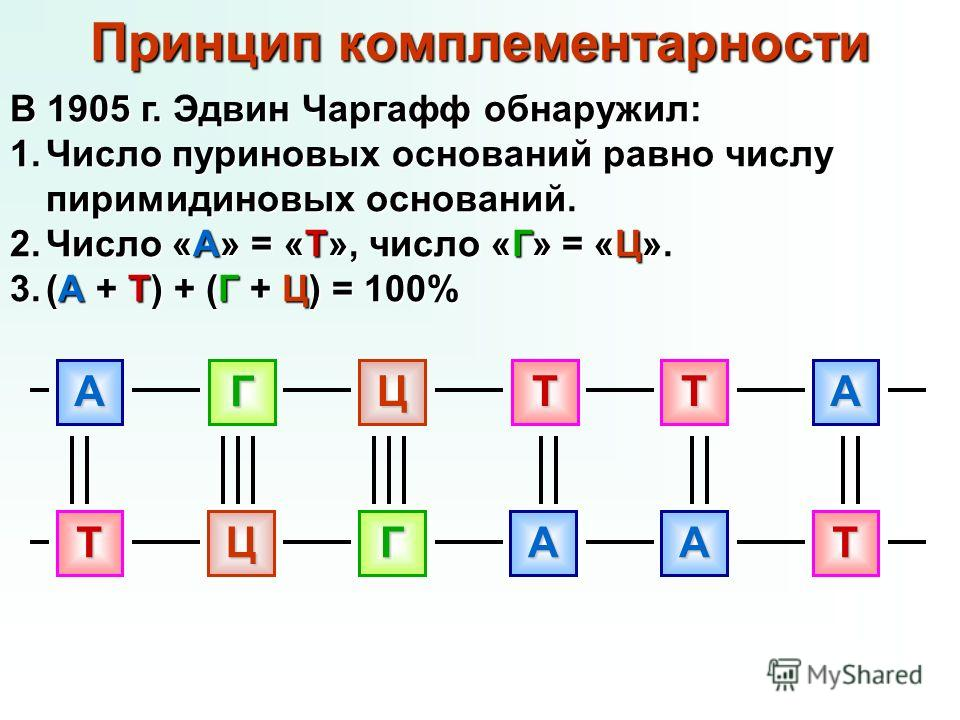 Сущность принципа комплементарности.
Комплементарность (от лат.complementum – дополнение) – это химическое и геометрическое соответствие структур друг другу.
Комплементарные основания соответствуют друг другу геометрически 
( по размерам и форме); химически (по числу водородных связей).
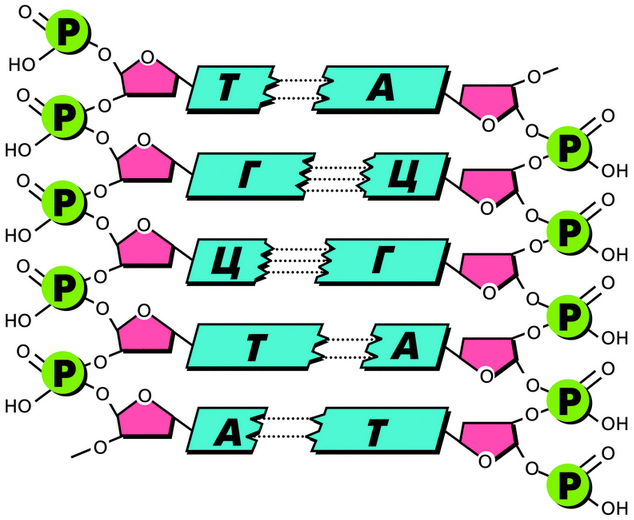 Виды РНК.
и- РНК (м – РНК) информационная (матричная), 
до 10 000 нуклеотидов, линейная;

т – РНК транспортная, 
около 100 нуклеотидов;

р-РНК рибосомальная, 
2 000 – 3 000 нуклеотидов
Как и белки имеют 3-х-мерную конформацию
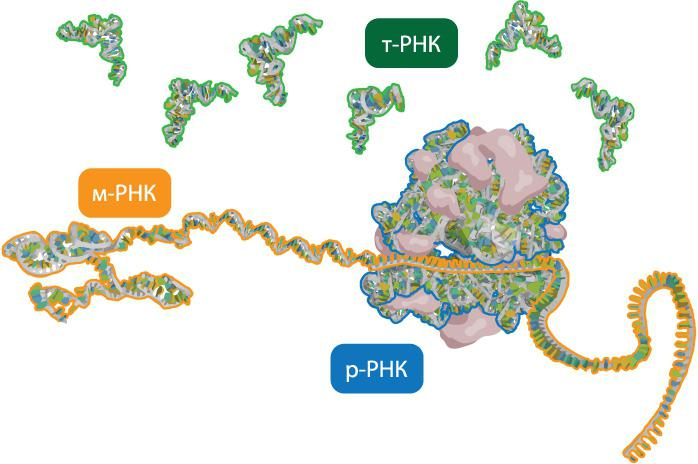